Parcours de street
art à Anderlecht
Sensibilisation
aux violences faites
aux femmes et aux filles
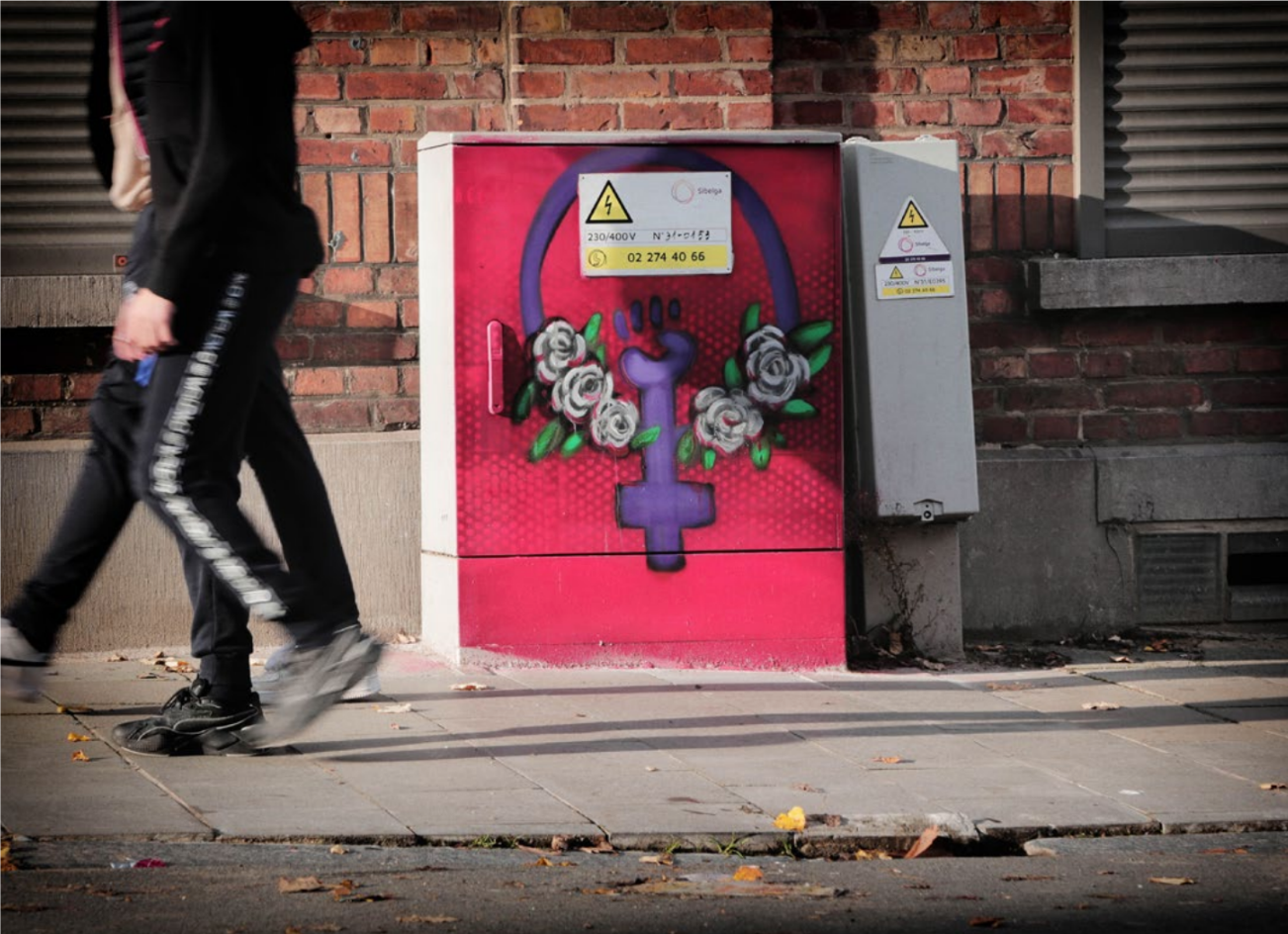 © Administration communale d’Anderlecht
Parcours 'LA ROUE'
Présentation PowerPoint (8 œuvres)
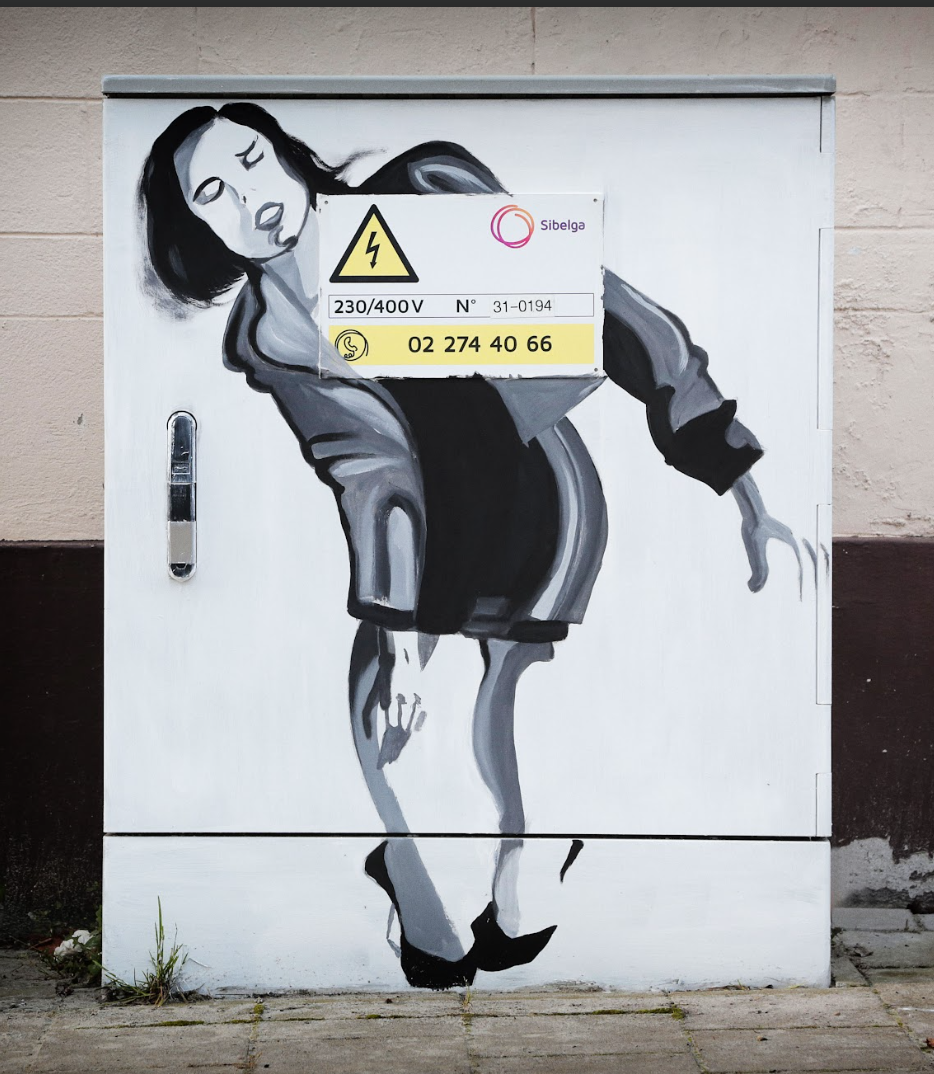 Parcours de street
art à Anderlecht
Sensibilisation
aux violences faites
aux femmes et aux filles
© Administration communale d’Anderlecht
Parcours 'LA ROUE' (Œuvre 1/8 - Muriel Collangelo)
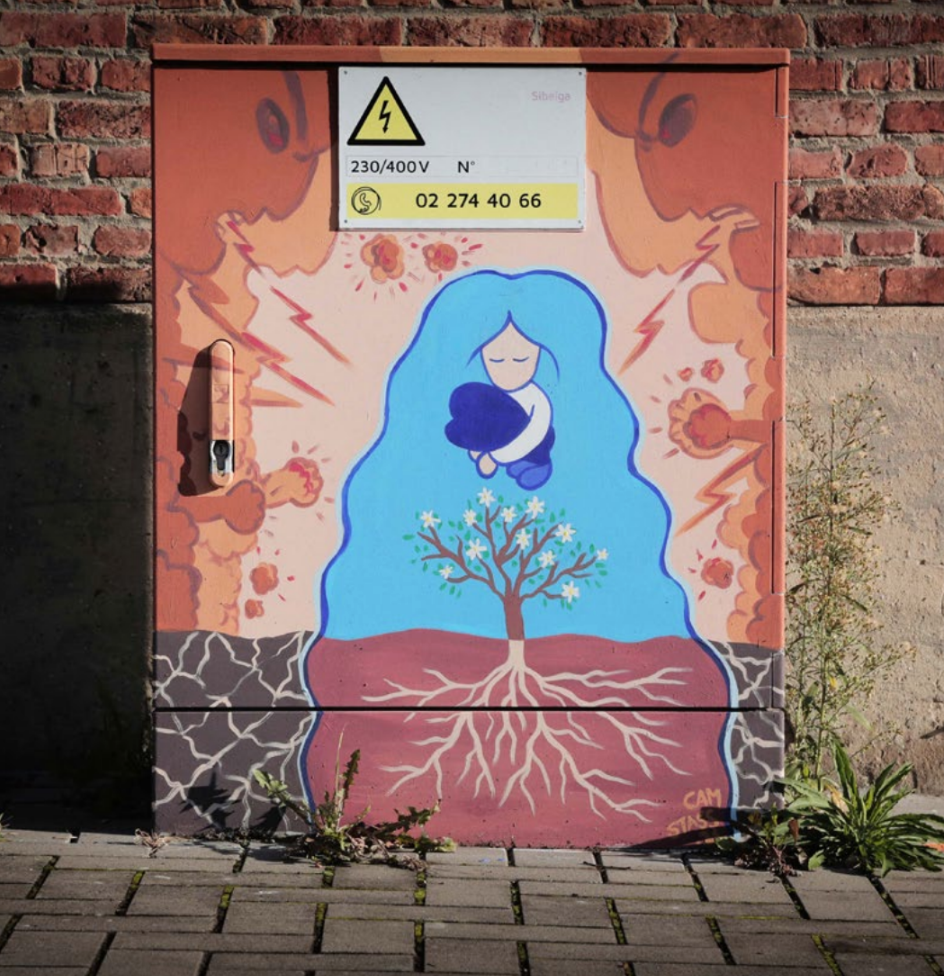 Parcours de street
art à Anderlecht
Sensibilisation
aux violences faites
aux femmes et aux filles
© Administration communale d’Anderlecht
Parcours 'LA ROUE' (Œuvre 2/8 - Camille Stassen)
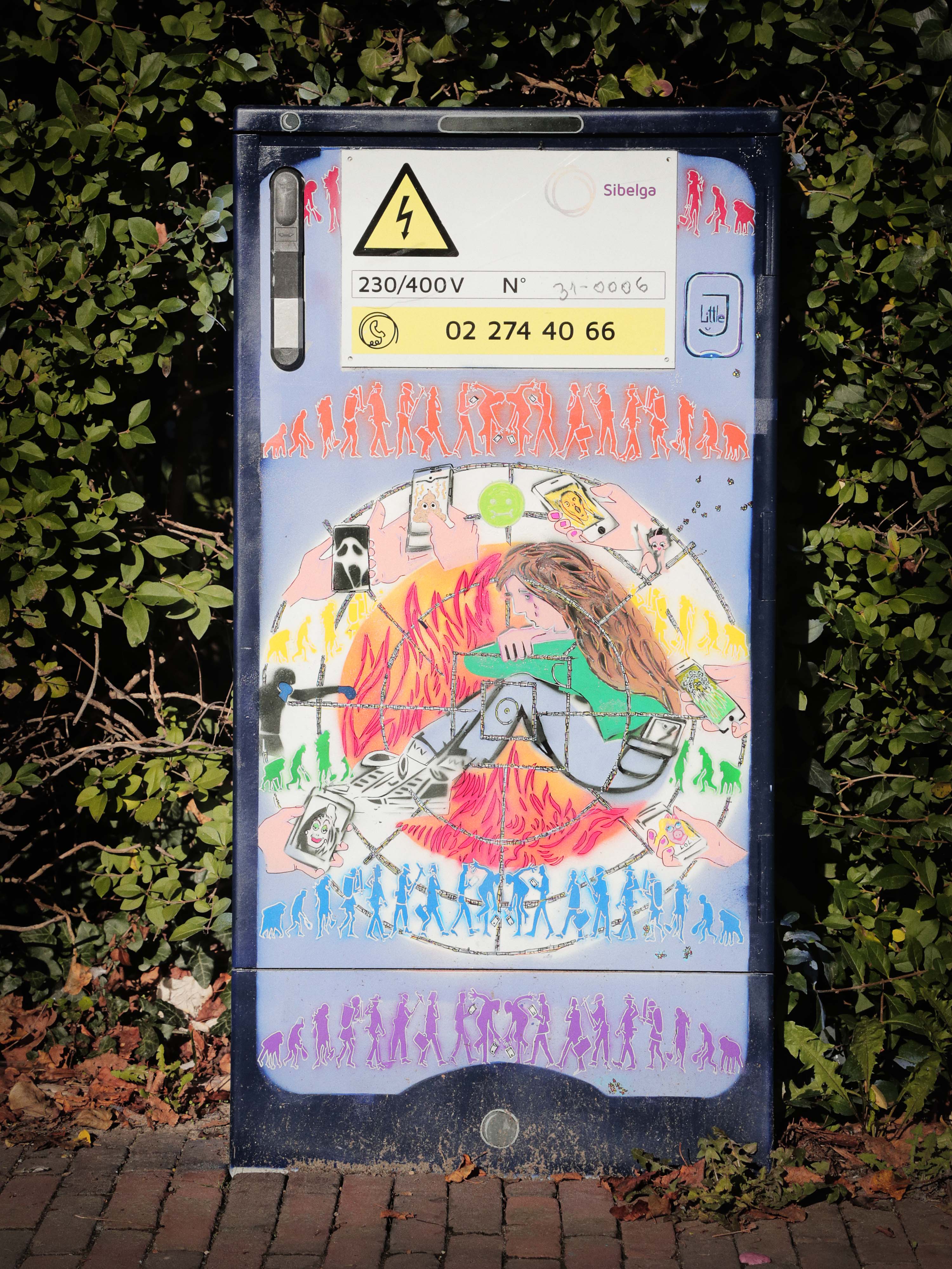 Parcours de street
art à Anderlecht
Sensibilisation
aux violences faites
aux femmes et aux filles
© Administration communale d’Anderlecht
Parcours 'LA ROUE' (Œuvre 3/8 - Vincent Jaminon)
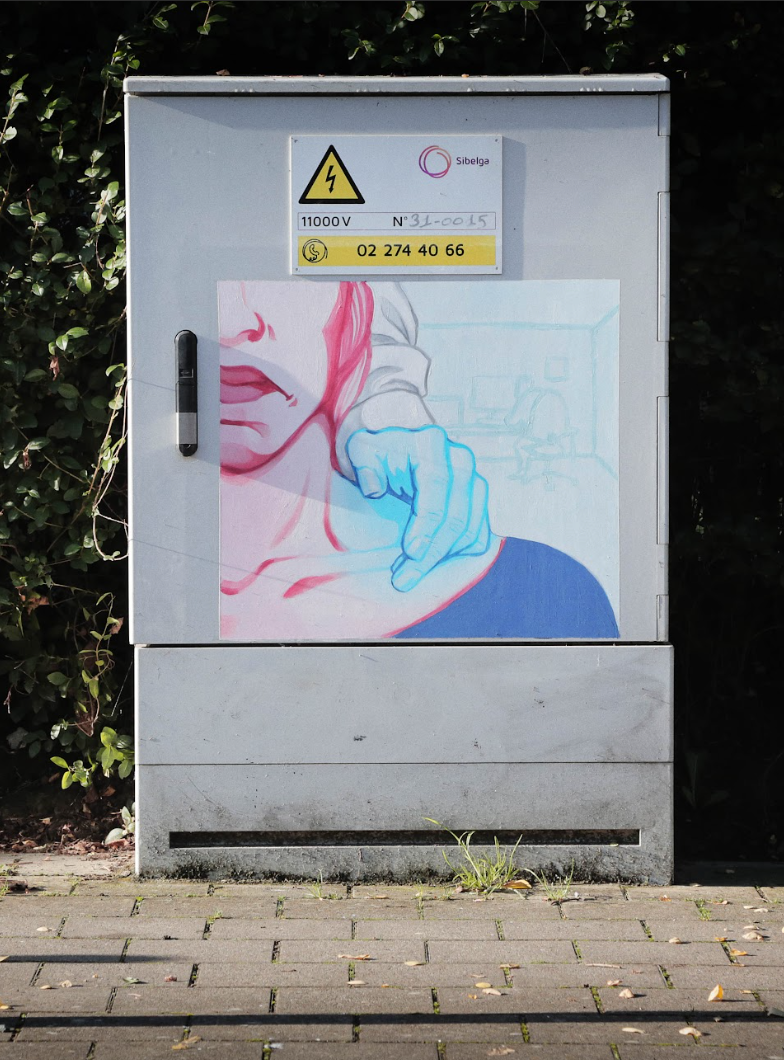 Parcours de street
art à Anderlecht
Sensibilisation
aux violences faites
aux femmes et aux filles
© Administration communale d’Anderlecht
Parcours 'LA ROUE' (Œuvre 4/8 - Denis Gonnella)
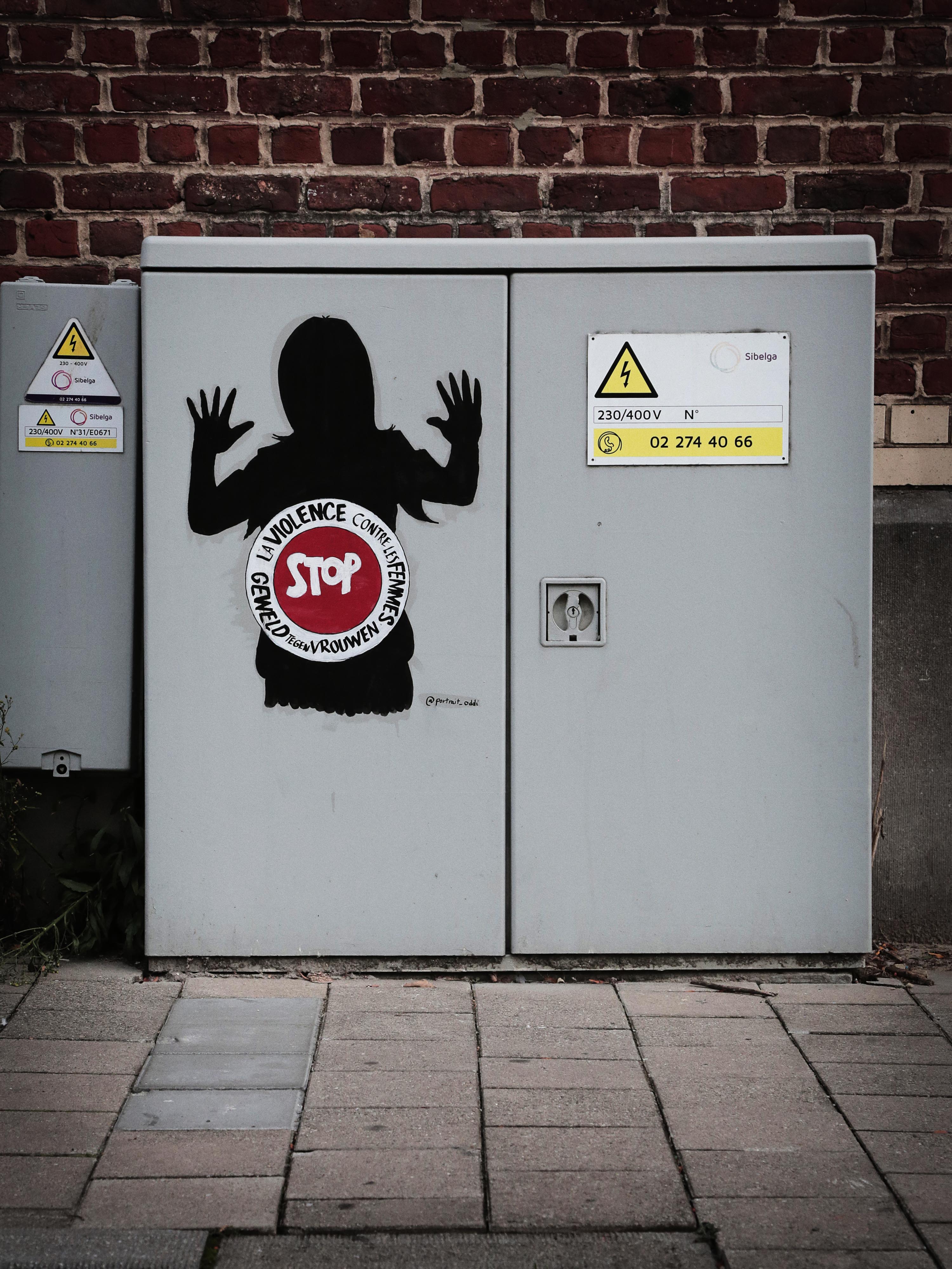 Parcours de street
art à Anderlecht
Sensibilisation
aux violences faites
aux femmes et aux filles
© Administration communale d’Anderlecht
Parcours 'LA ROUE' (Œuvre 5/8 - Mohamed Oddi)
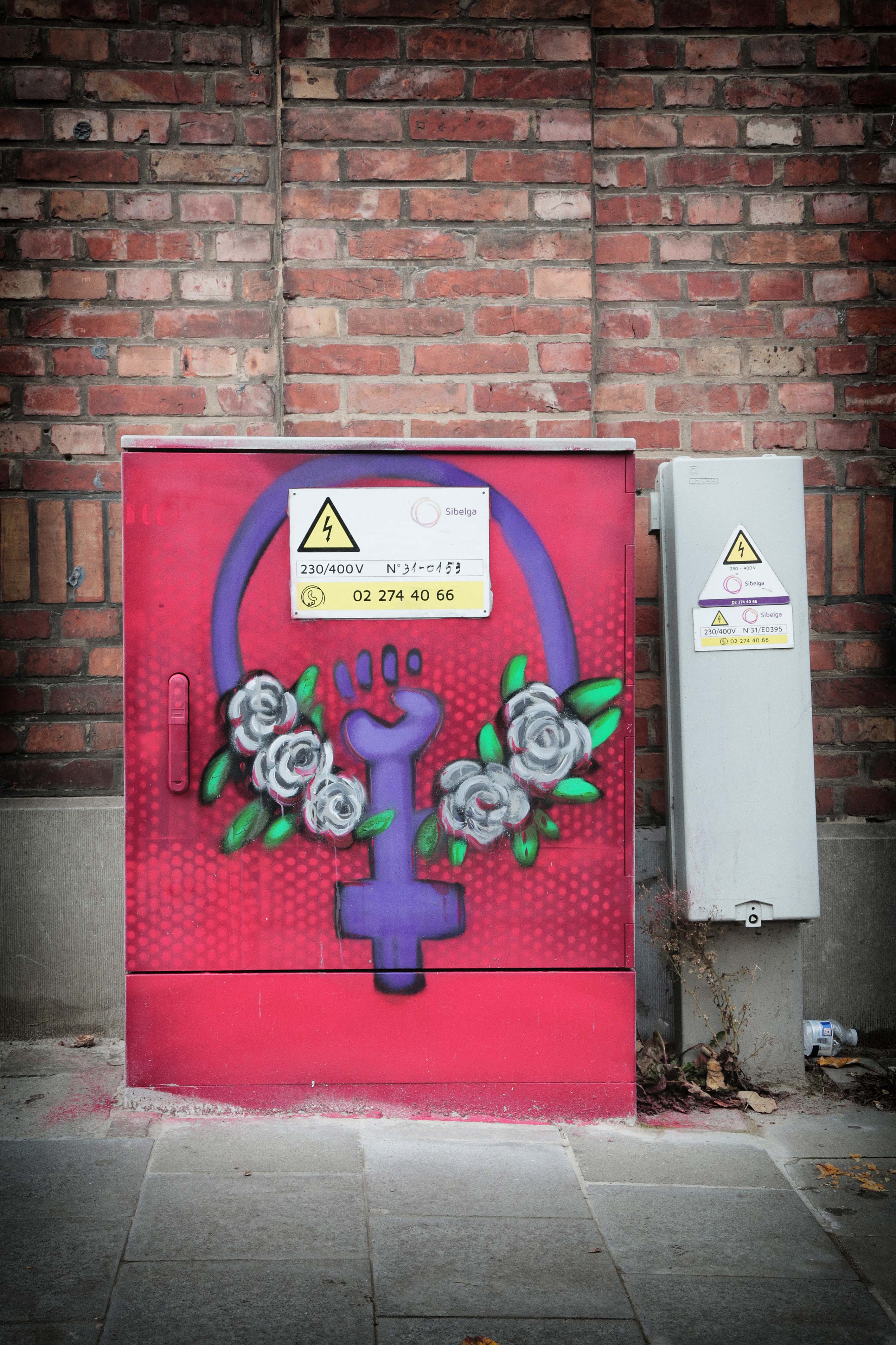 Parcours de street
art à Anderlecht
Sensibilisation
aux violences faites
aux femmes et aux filles
© Administration communale d’Anderlecht
Parcours 'LA ROUE' (Œuvre 6/8 - Albine Quisenaire)
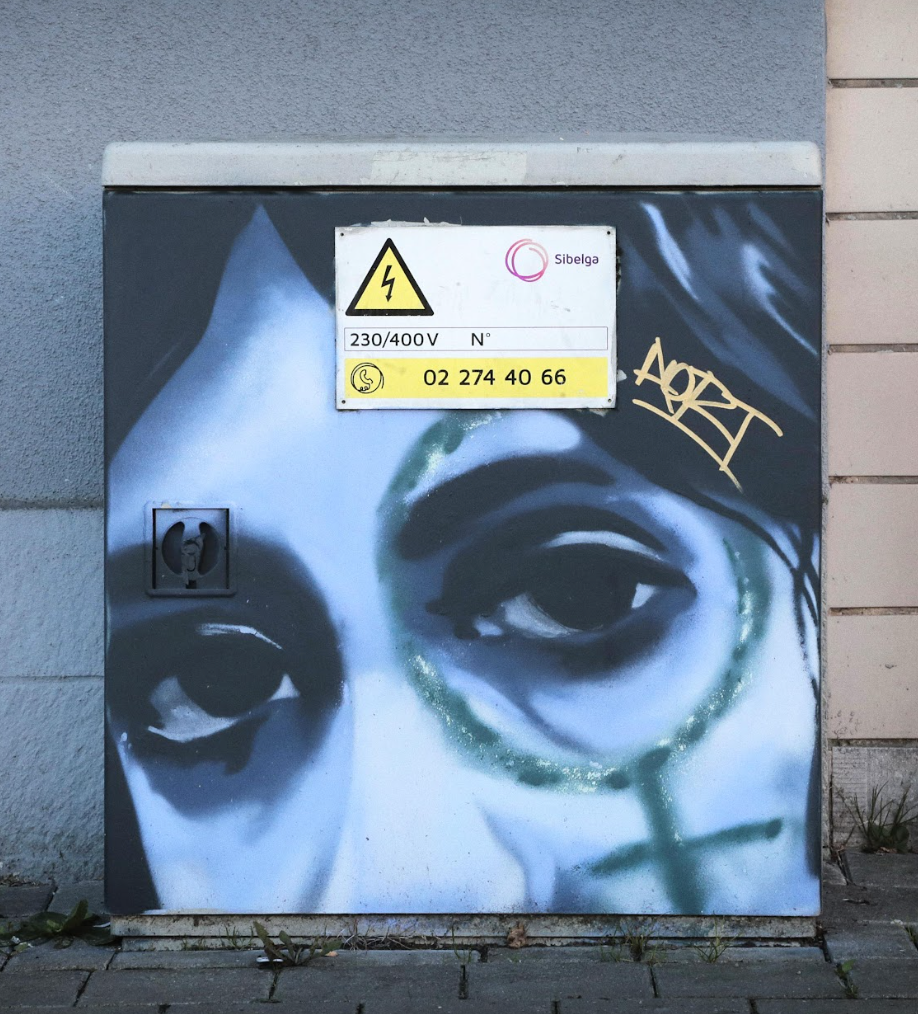 Parcours de street
art à Anderlecht
Sensibilisation
aux violences faites
aux femmes et aux filles
© Administration communale d’Anderlecht
Parcours 'LA ROUE' (Œuvre 7/8 - Ethel Coppieters)
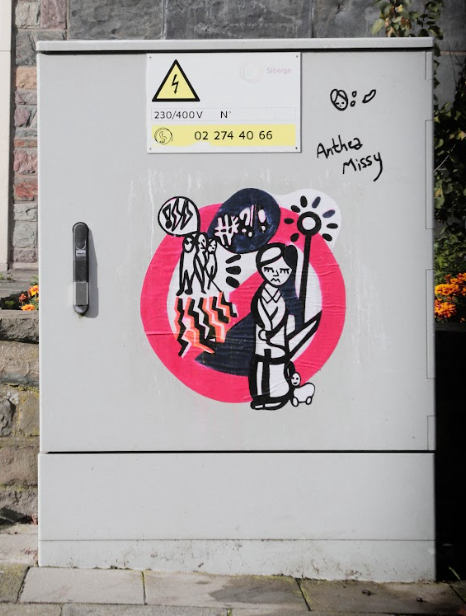 Parcours de street
art à Anderlecht
Sensibilisation
aux violences faites
aux femmes et aux filles
© Administration communale d’Anderlecht
Parcours 'LA ROUE' (Œuvre 8/8 - Anthea Missy)
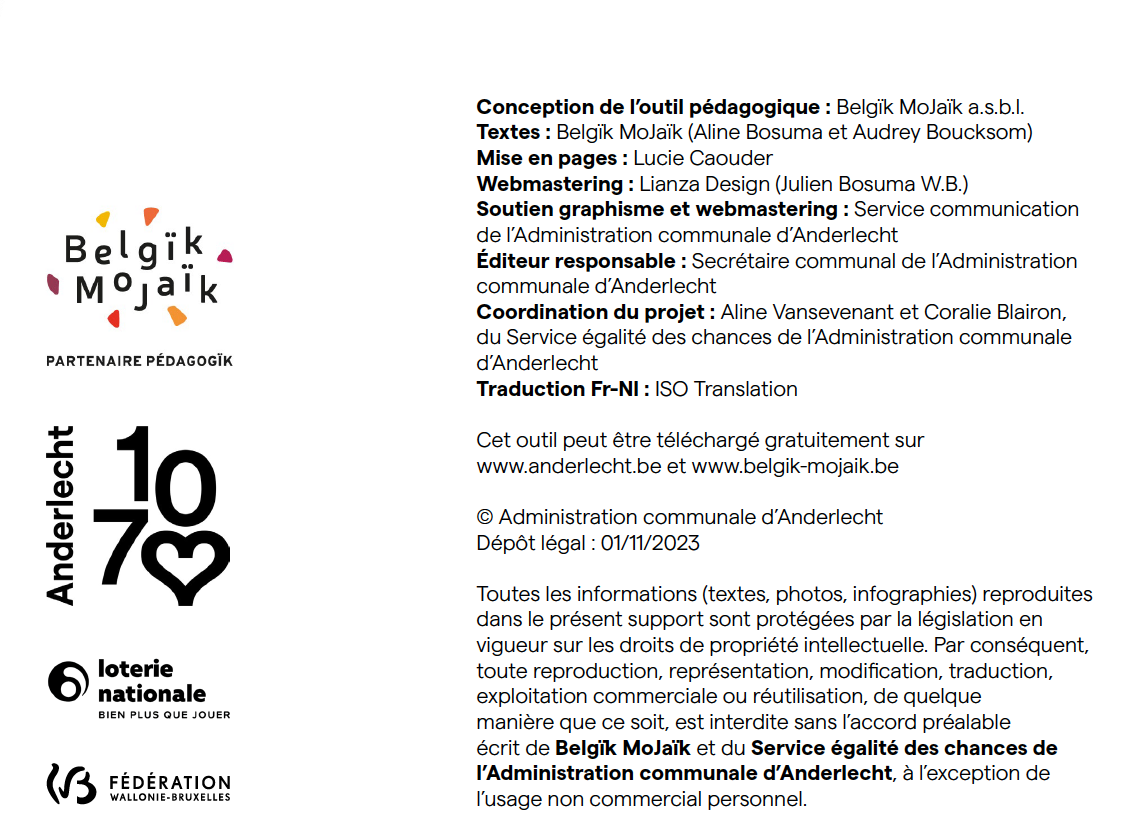 Parcours de street
art à Anderlecht
Sensibilisation
aux violences faites
aux femmes et aux filles
Parcours 'PARC ASTRID'